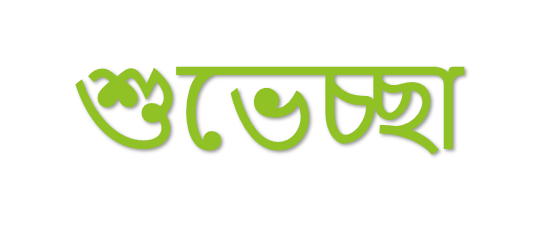 /স্বাগতম
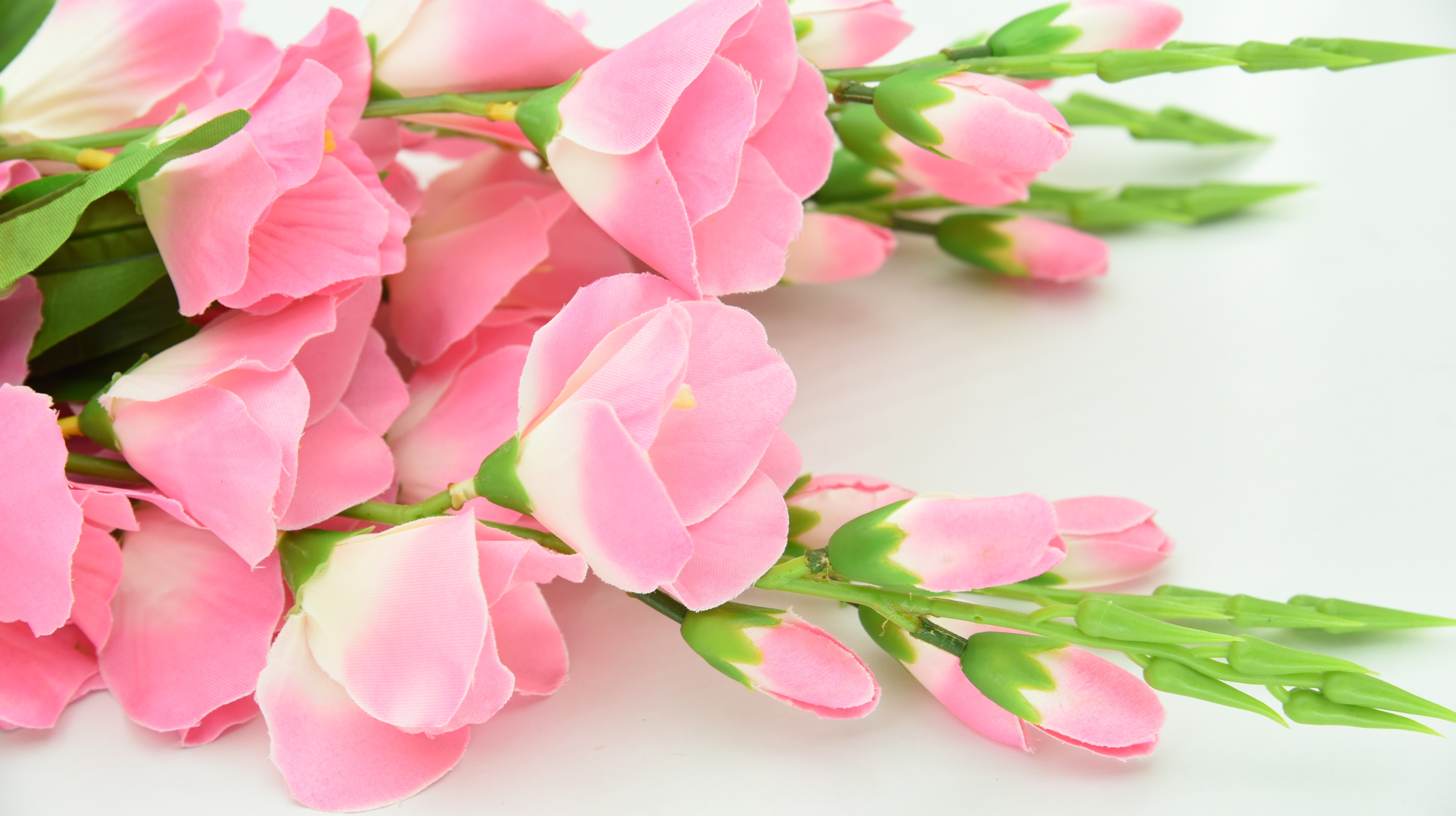 শিক্ষক পরিচিতিঃ-
মোঃ ইকবাল হোসেন
প্রভাষক রসায়ন বিজ্ঞান
পাতাড়ী ফাযিল মাদরাসা,
সাপাহার , নওগাঁ |
পাঠ পরিচিতি

বিষয়ঃ-রসায়ন বিজ্ঞান
অধ্যায় – দ্বিতীয় গুনগত রসায়ন
পাঠ -  ৩
আলোচ্য বিষয় সমূহঃ-
পরমানুর গঠন ব্যাখ্যায় তরঙ্গ বলবিদ্যা
তরঙ্গ বলবিদ্যা ভিক্তিতে শক্তিস্তরের আকার ও শক্তি নিধারণ
ডি. ব্রগলির সমীকরণঃ-
বোরের প্রস্তাব ও তরঙ্গ ধমঃ-
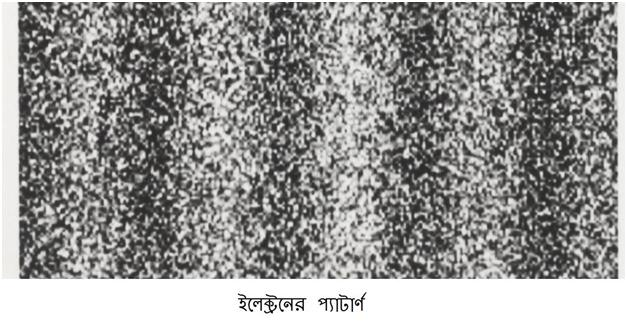 হাইজেনবাগের অনিশ্চয়তা নীতিঃ-
তরঙ্গ বলবিদ্যার ভিত্তিতে শক্তিস্তরের আকার ও শক্তি নিধারণঃ-
মূল্যায়ন/ বাড়ির কাজঃ-
ডি.ব্রগলির সমীকরণটির গাণিতিক প্রতিপাদন কর |
লিথিয়াম পরমানুর দ্বিতীয় স্তরের ব্যাসাধ 
হাইড্রোজেন পরমানুর  শক্তি নিণয় কর |
সকলের সু স্বাস্থ্য ওদীঘায়ু কামনা করে আজকের মত বিদায়-
আল্লাহ্ হাফেজ